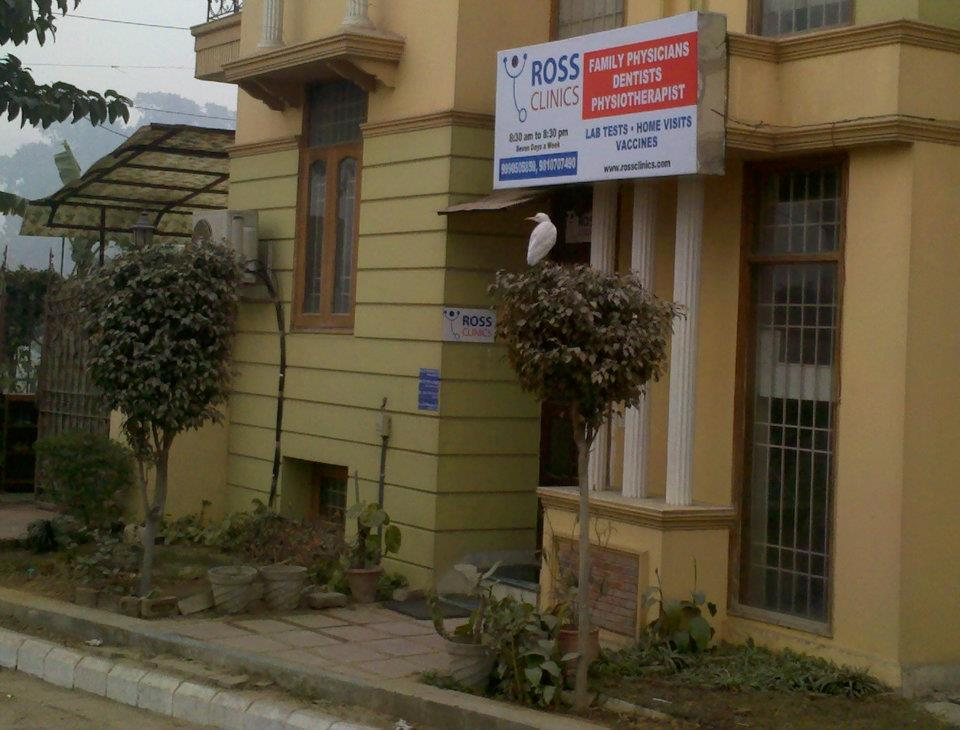 Presented by:
Naveen Kumar Vashist
About Ross Clinics
Ross Clinics is a chain of every-day Multi-Facility Health Clinics providing quality health care services at a price affordable for the common mass.
It is founded by Dr Devashish Saini, an alumnus of the All India Institute of Medical Sciences (AIIMS), New Delhi. 
The clinic basically focuses on delivering primary care to the residents in and around the clinics.
GOAL
We are building an enduring institution aiming to transform primary health care in India, with more than 100 clinics across India by 2014.

FACILITY AVAILABLE:
Family Physicians,
Family Dentists and 
Physiotherapists
Present Branches of Ross Clinics
Effectiveness of various awareness activities and the factors driving people to visit/revisit or not to visit/revisit sector 56, Ross clinics: A Cross Sectional Study
Introduction
Healthcare is one of India’s largest sectors, in terms of revenue and employment, and the sector is expanding rapidly. 
Today the total value of the sector is more than $34 billion. This translates to $34 per capita, or roughly 6% of GDP. 
By 2012, India’s healthcare sector is projected to grow to nearly $40 billion. The private sector accounts for more than 80% of total healthcare spending in India.


Health in India 2007:PricewaterhouseCoopers
Primary Care market
In the primary care market, GP clinics can address a Rs. 36,800-crore market and recover the cost of capital.
 High-quality nursing homes and primary care facilities can cater to a large Market (approximately Rs. 25,000 crore and Rs. 36,000 crore respectively) by optimizing both initial investment and operating costs.
Consumers are likely to seek this care in new settings, such as their workplaces and homes, which should offer lower prices, enhanced convenience and more effective delivery channels than traditional health care venues.
Rationale of the study
Decreased Footfall during last 5-6 months.
Decrease in Revenue from 80,000/- pm to 35-40,000/-pm.
Objective
The general objective of this study is to assess the factors driving patient visit in sec 56 clinic.

The specific objectives are:
To assess the effectiveness of various awareness activities undertaken since the inception of the Clinic.

To discover the reason(s) driving the decision to visit or not to visit Ross Clinics, among people who are aware about Ross Clinics.

To discover the reason(s) driving the decision to revisit or not to revisit Ross Clinics, among people who have had at least one clinical encounter with Ross Clinic.
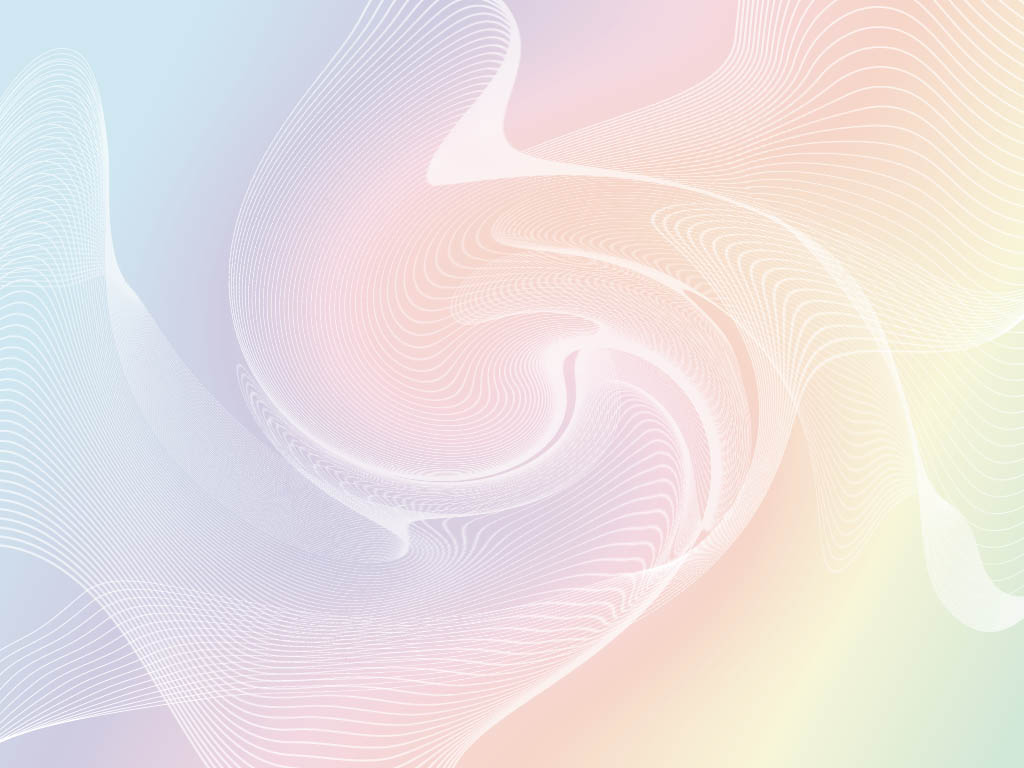 METHODOLOGY
Study design: A cross sectional survey study was conducted to analyse the awareness and to discover the reason(s) driving the decision to visit/revisit or not to visit/revisit Ross Clinics. 

Population: The target population included all residents of the community in and around Sec 56 Ross clinics. 

Sampling: A non-probability convenient sampling was adopted to select the samples for the study.
INCLUSION AND EXCLUSION CRITERIA
Inclusion					Exclusion
				Telephonic interview
Individuals above 15 years of age 		Individuals below 15 years of age
and interested
Individuals who visited Ross clinics		Individuals who visited but the and interested			database has no contact number

						Individuals not reachable, not 					available

				Personal interview
Individuals above 15 years of age		Individuals below 15 years of age
And interested
						Individuals who are visibly busy 					like shop keepers, not available 					at home, in hurry, etc.
SCOPE OF THE STUDY

Through this study the organisation will get to know the strength of our marketing activities that in turn will help in strengthening those activities thereby enhancing the spread of awareness. 
This study also explores the expectation of the community towards a healthcare facility like annual health checkups, lab test packages, home visits, etc.
Instrument/Questionnaire: A self-reported questionnaire was developed through secondary research reviews. The questionnaire included all the necessary questions derived through secondary research and discussion with guides in order to meet the previously set objectives.

Data collection: 
The data collection was done for a period more than 3 months (January to 15th April, 2012).
The data collection was done through 3 modes:
In-clinic feedback forms,
Personal interviews in nearby areas (within 2kms), and 
Telephonic interviews of the samples derived from clinic database.

Ares covered for the data collection:
Sector 56 SCO Market.
Sector 56 Huda Market.
Hongkong Bazar.
Outside nearby societies.
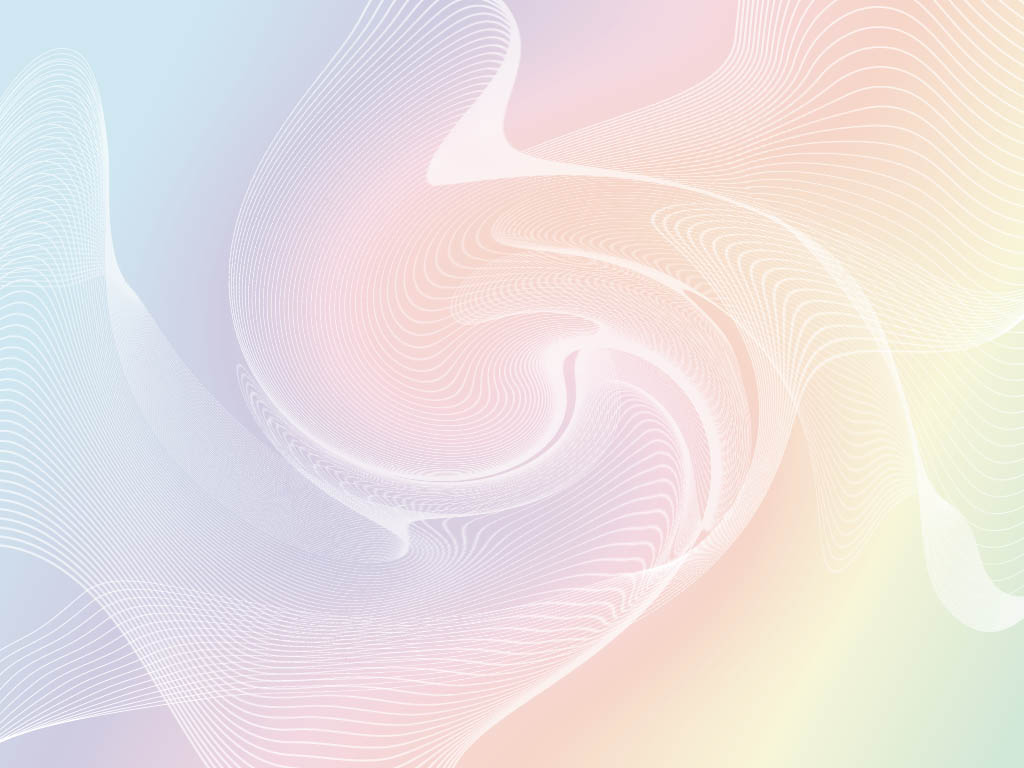 RESULTS AND FINDINGS
SURVEY STATISTICS
Total market population is 36000.

Total people available on the clinic database are 770.

Total people who have visited Ross or received care are 134.
SAMPLE BREAK UP
Demographic statistics: Location
SAMPLE BREAK UP : VISITED/NOT VISITED
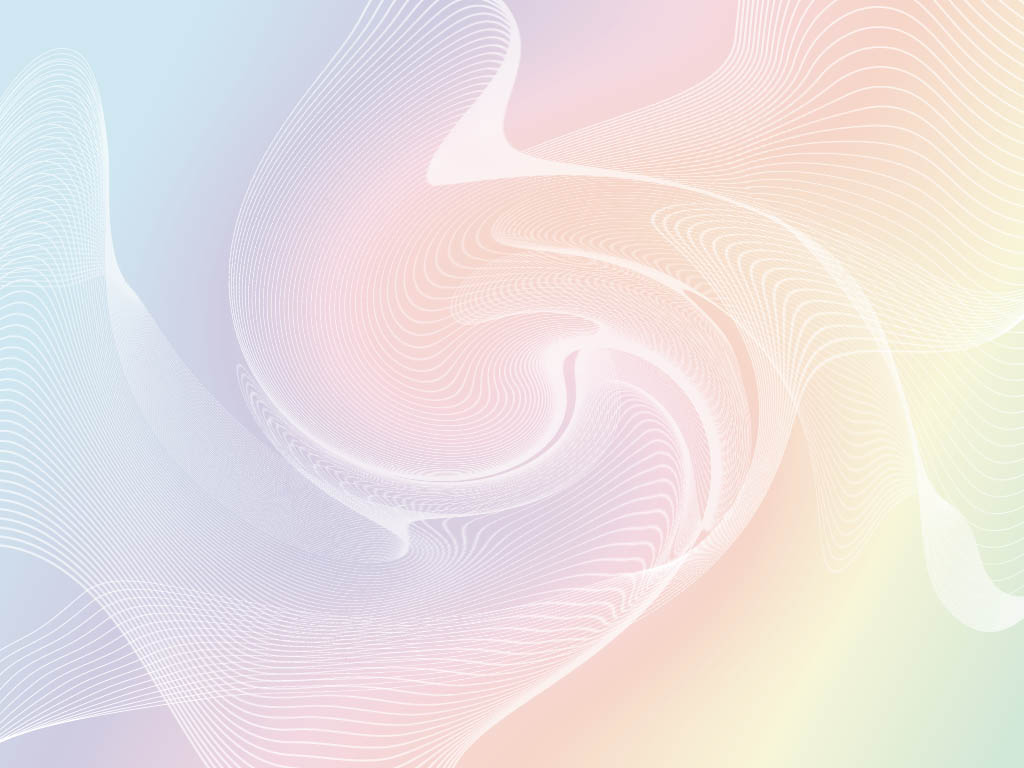 RESPONSE ANALYSIS
AWARENESS ACTIVITIES
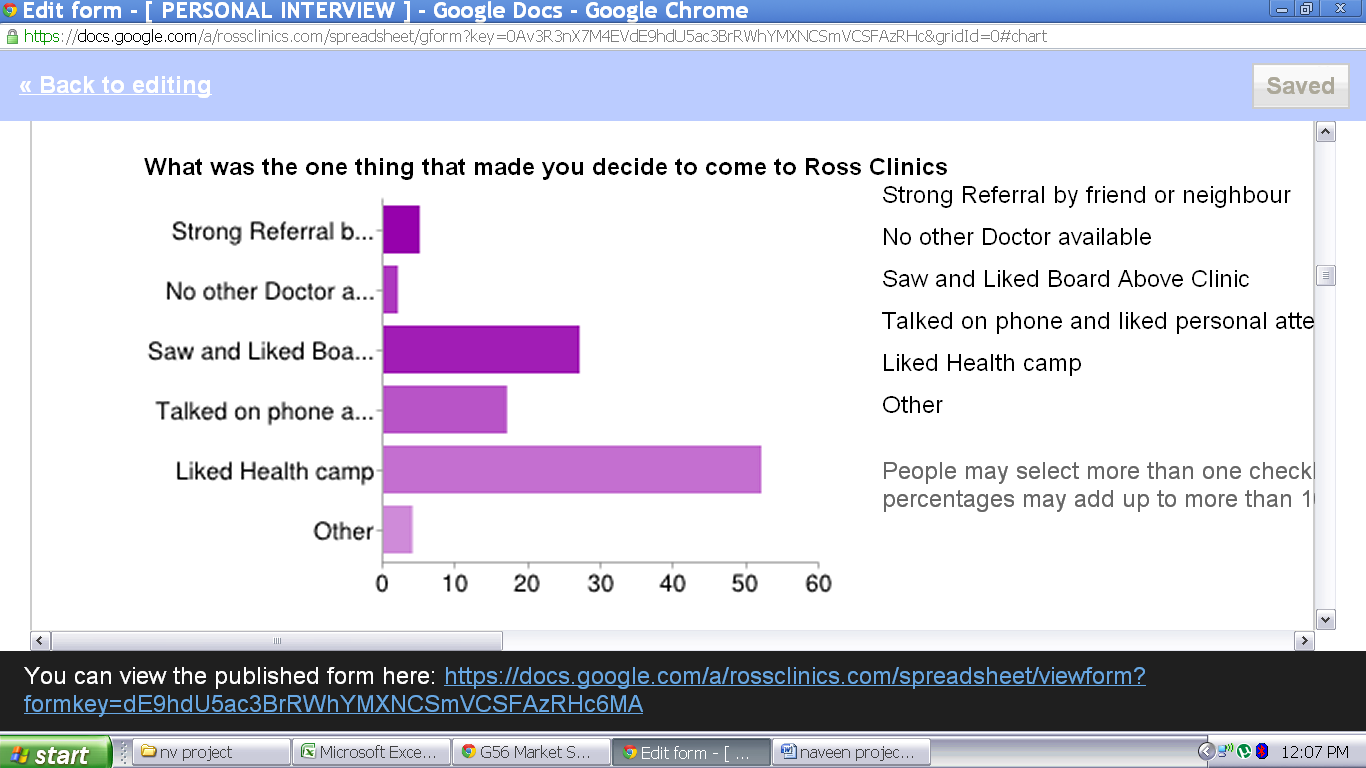 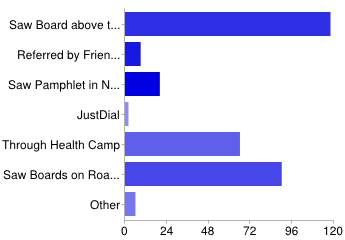 ANALYSIS OF PEOPLE VISITING OR NOT VISITING ROSS CLINICS, SEC 56.
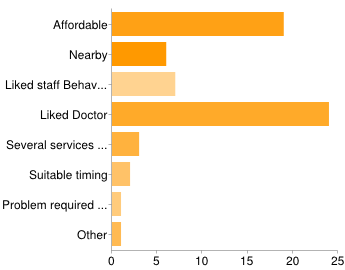 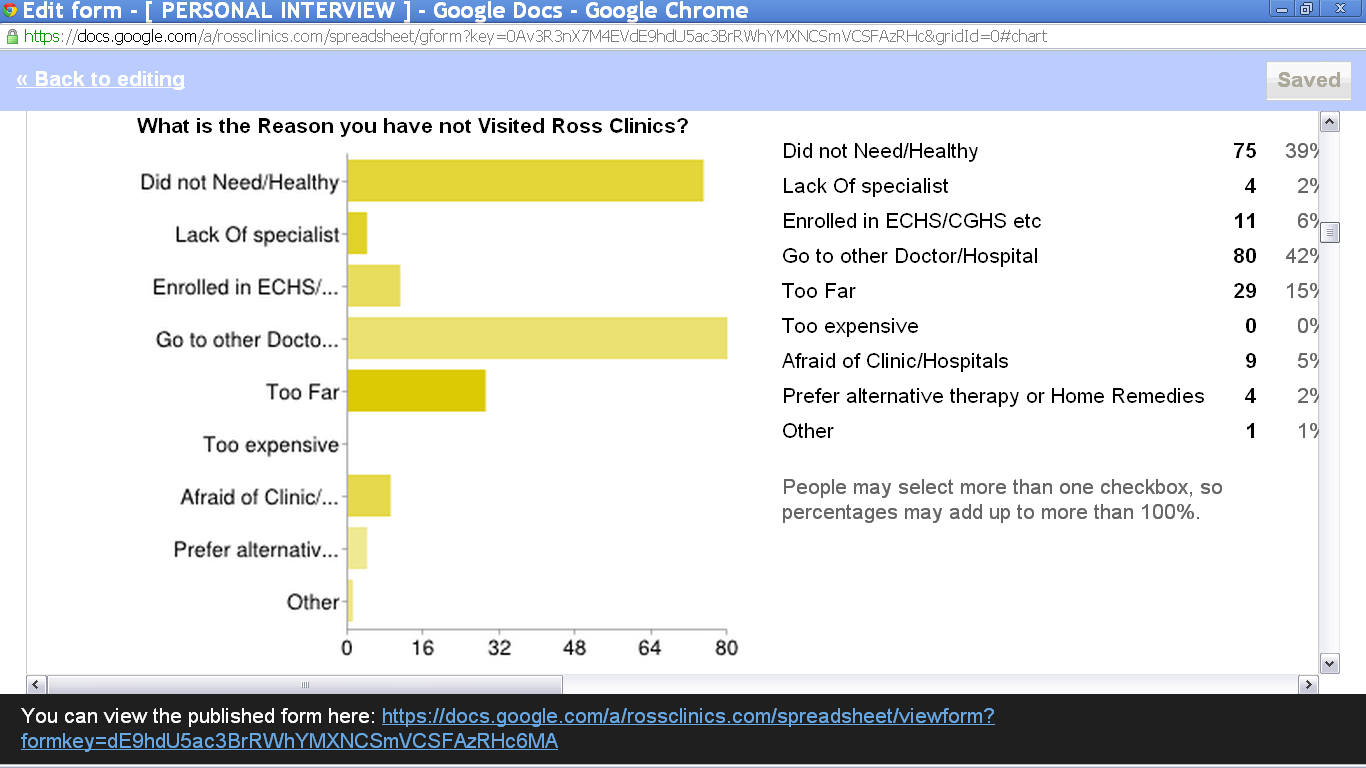 Respondent Expectations
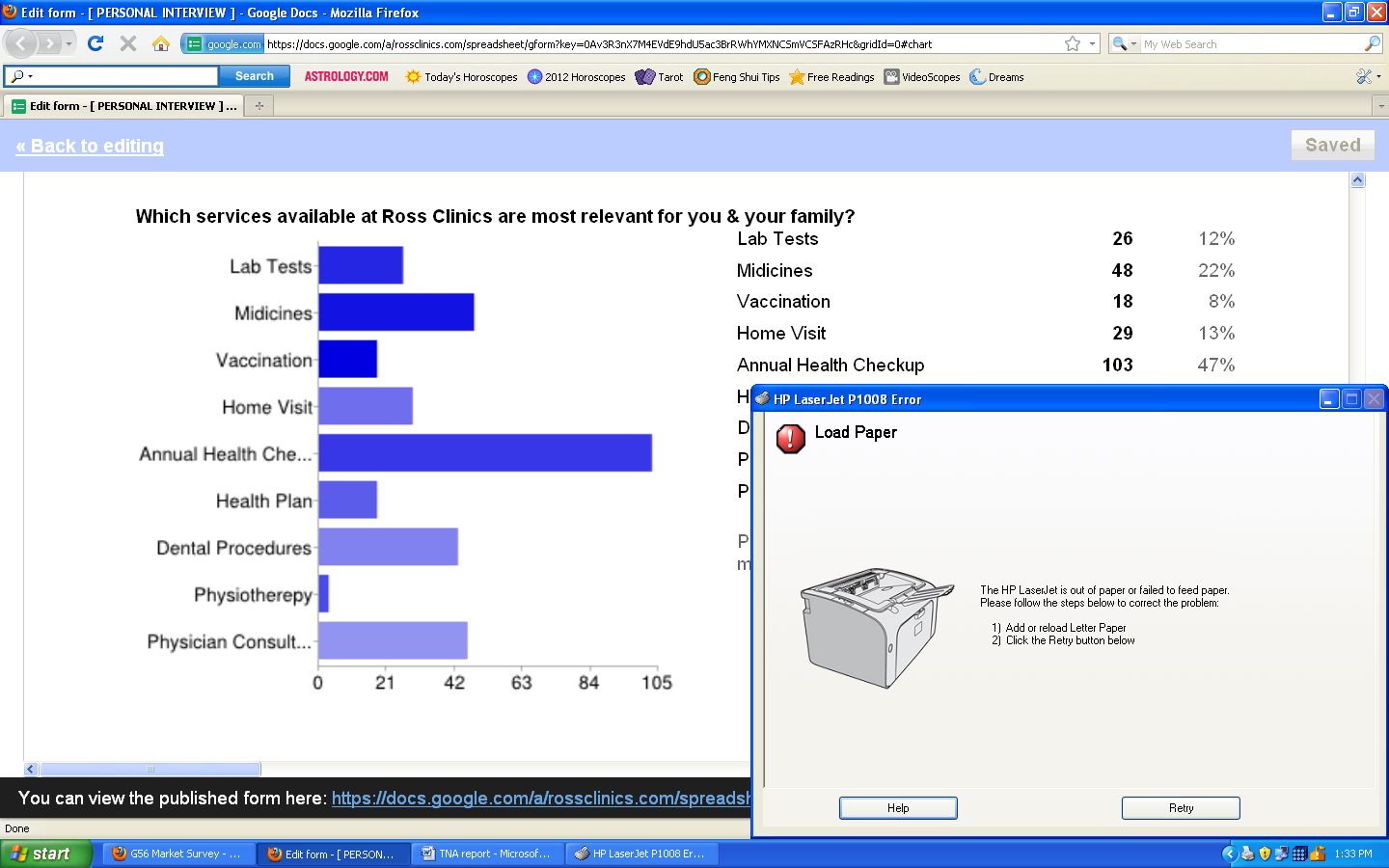 OBSERVATIONS OF THE STUDY
Health camps were the most influential activity of sector 56, Ross Clinics.

The hoardings and sun boards were certain other factors which also help to cater awareness among individuals.

As tough competition exist in the Sector 56, Gurgaon, the marketing activities must also be given due consideration.

Many respondent asked for annual health check up packages, home visits, medicine, vaccines etc which they look into a healthcare structure along with treatment and diagnosis.
CONCLUSION
From the study it is revealed that people are well aware about Ross Clinic sec 56 through our marketing activity, but too much competition has arrived during last 6 month people are moving to other healthcare facilities. One of the reasons is that they expect a lot from a healthcare facility along with diagnosis and treatment like annual health check up packages, home visits, medicine, vaccines etc. We at Ross clinics have all of them but could not market them properly. So people who visit Ross clinics are not aware about our services. Hence we need to market them along with our name and logo.

To deal with the dense competition we need to increase the awareness activity like our health camps and hoardings so that we can catch more and more people towards Ross Clinics.
RECOMMENDATIONS FOR FURTHER STUDY
A replication of the present study can be conducted with large subjects.
A similar study can be conducted for the other branches of Ross clinics.
An exploratory study can be conducted to find out the awareness among the residents of the community in and around ross clinics.
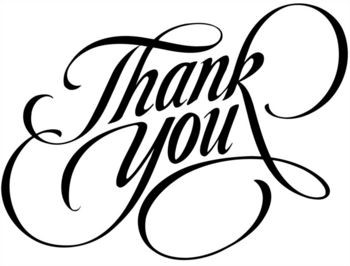